Zyter Smart Events Case Study
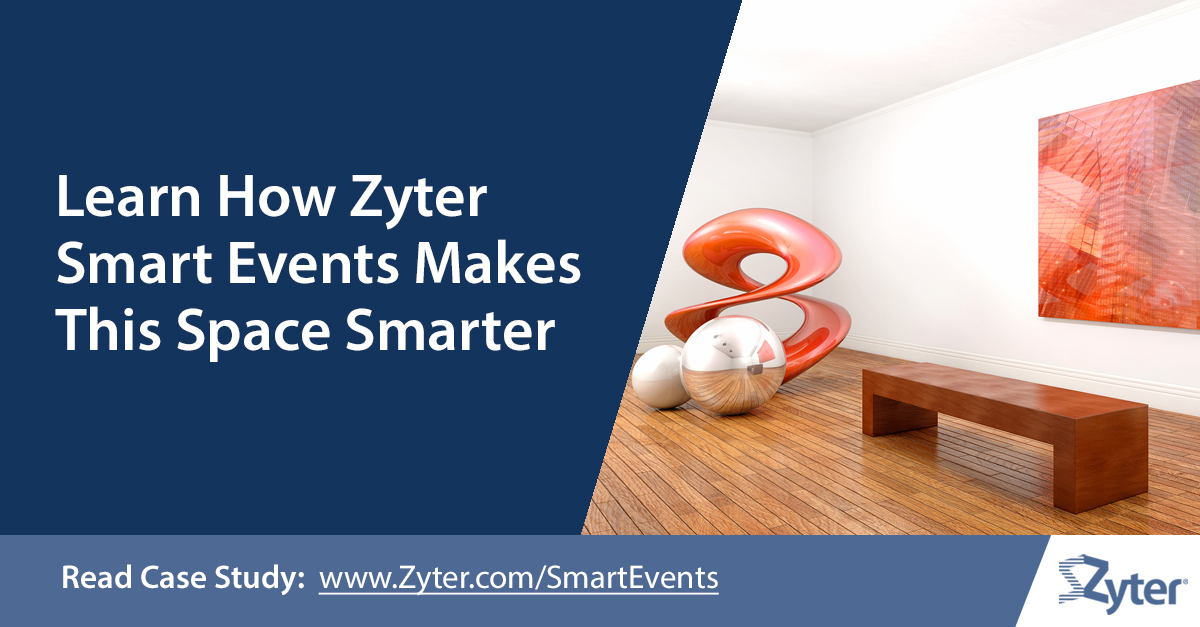 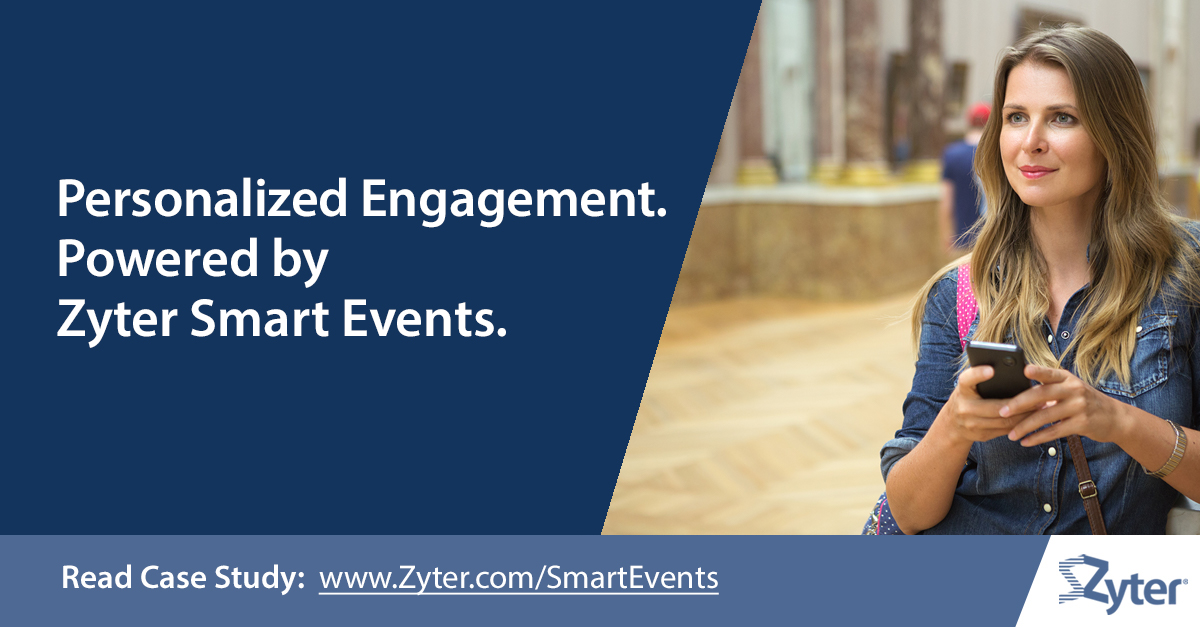 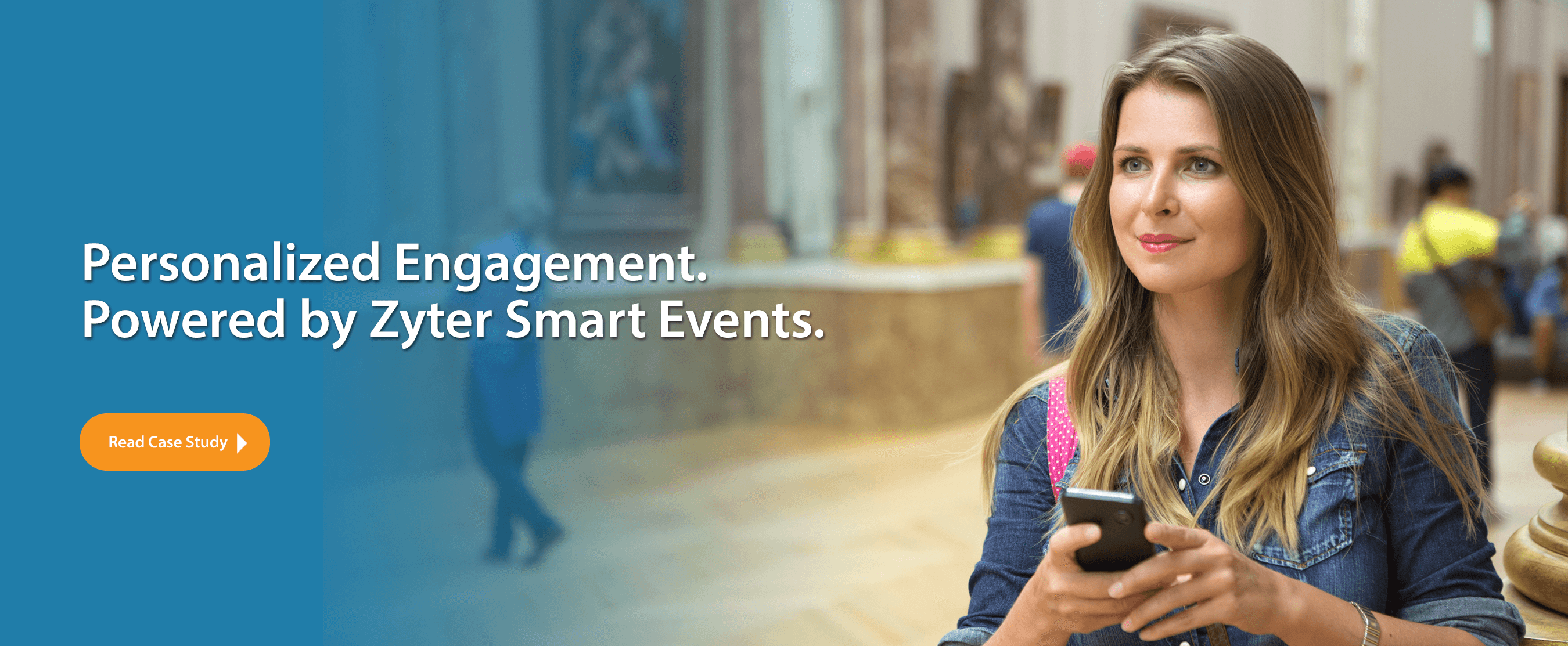 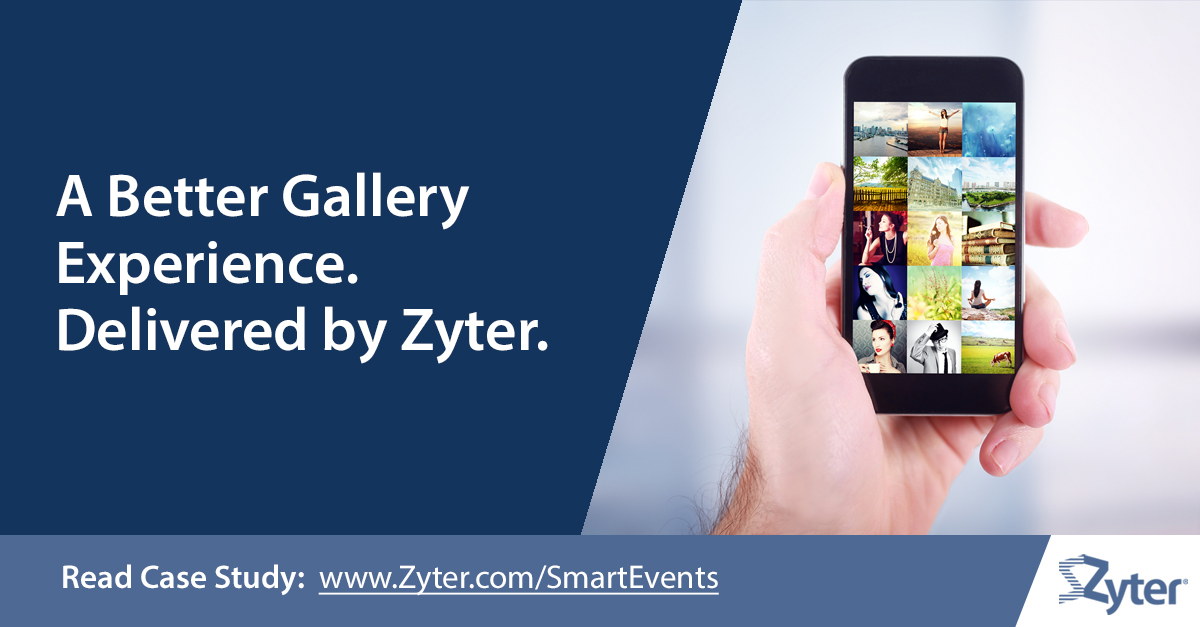 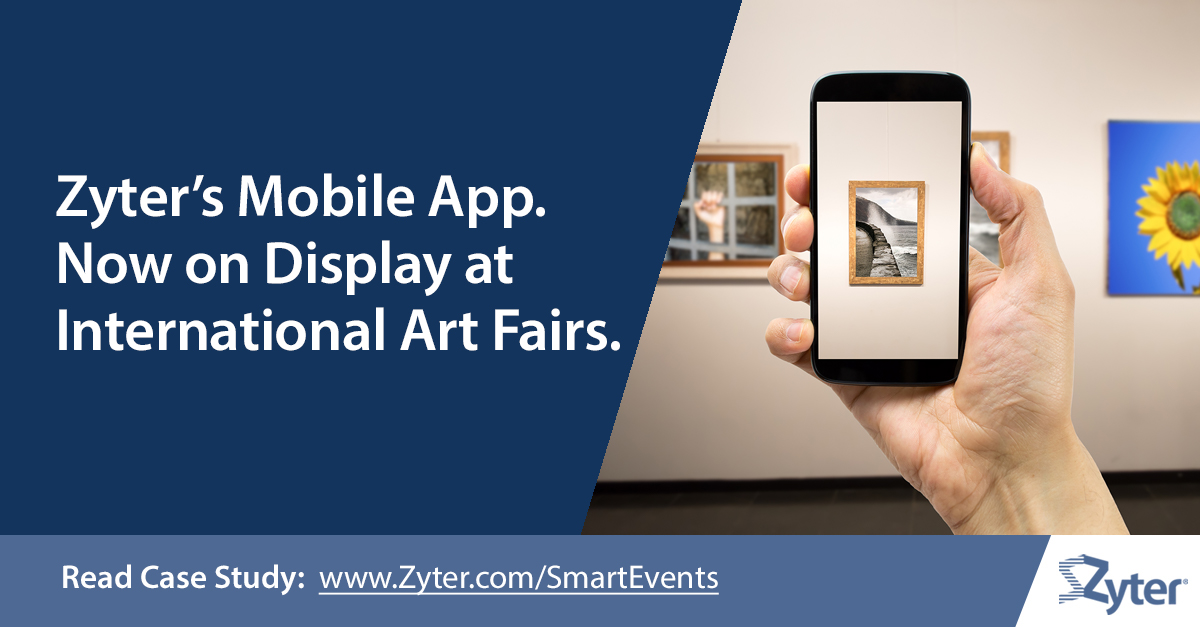 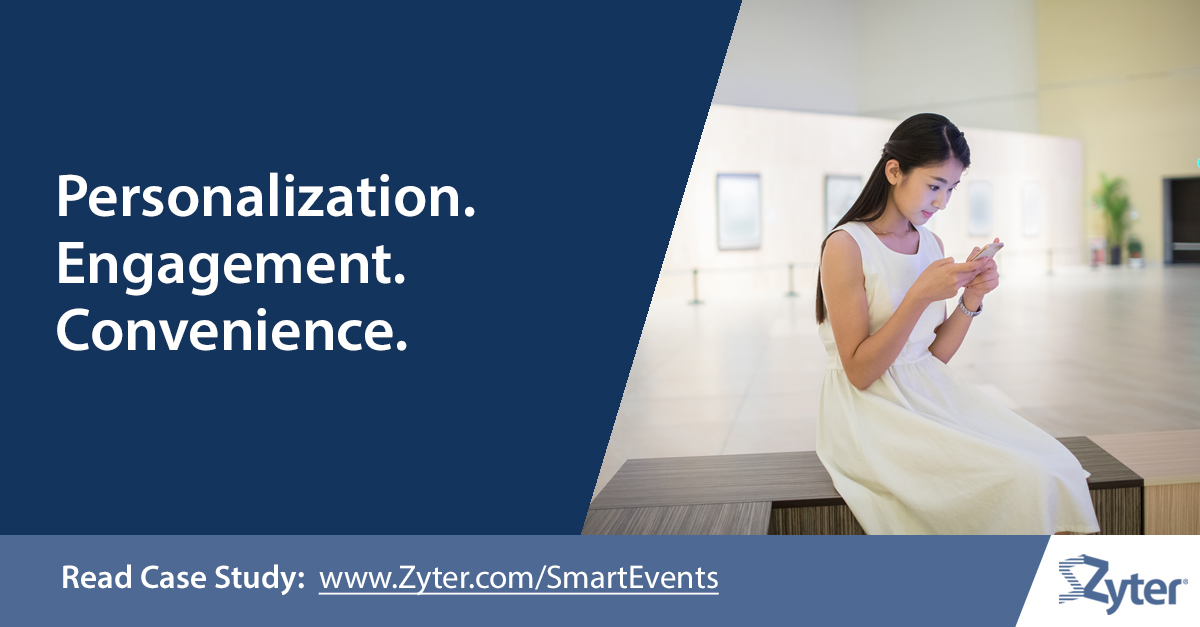 Zyter Smart Events  Case Study
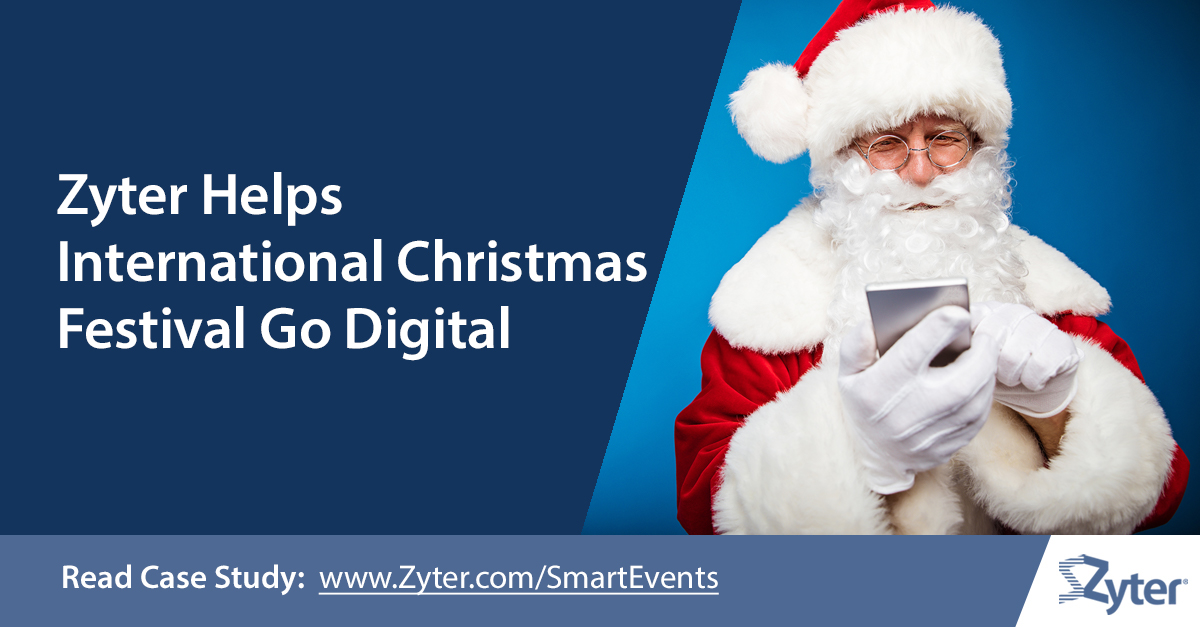 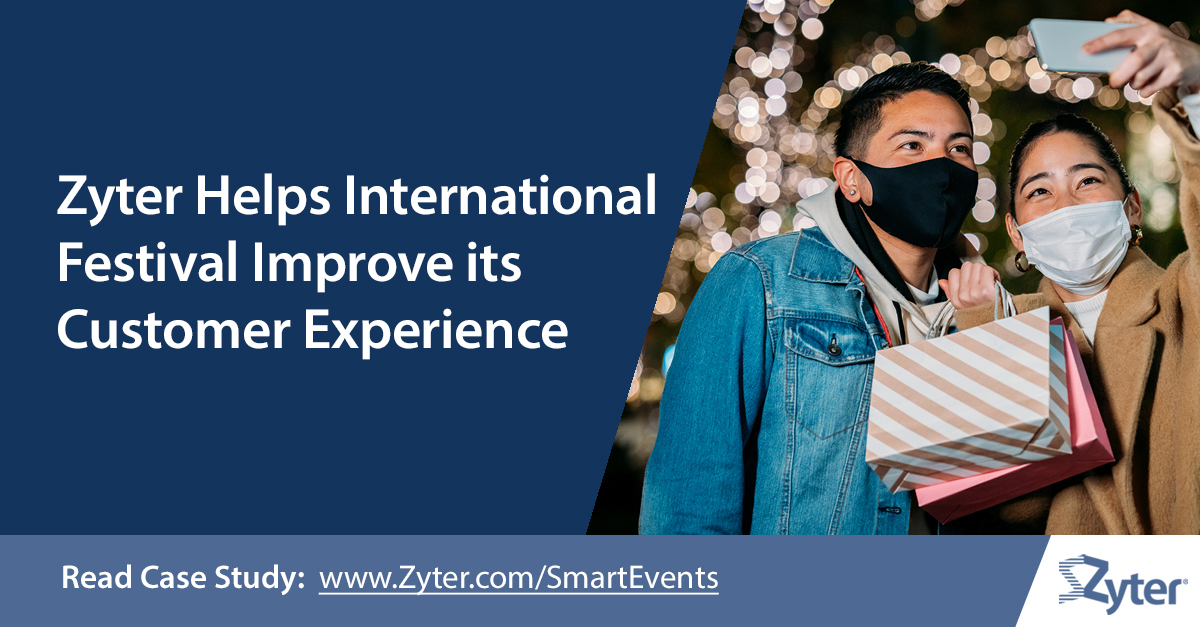 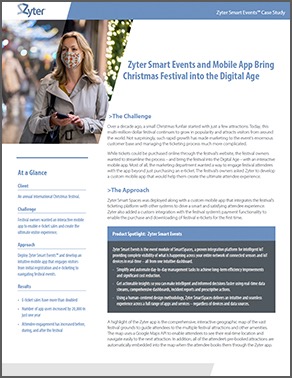 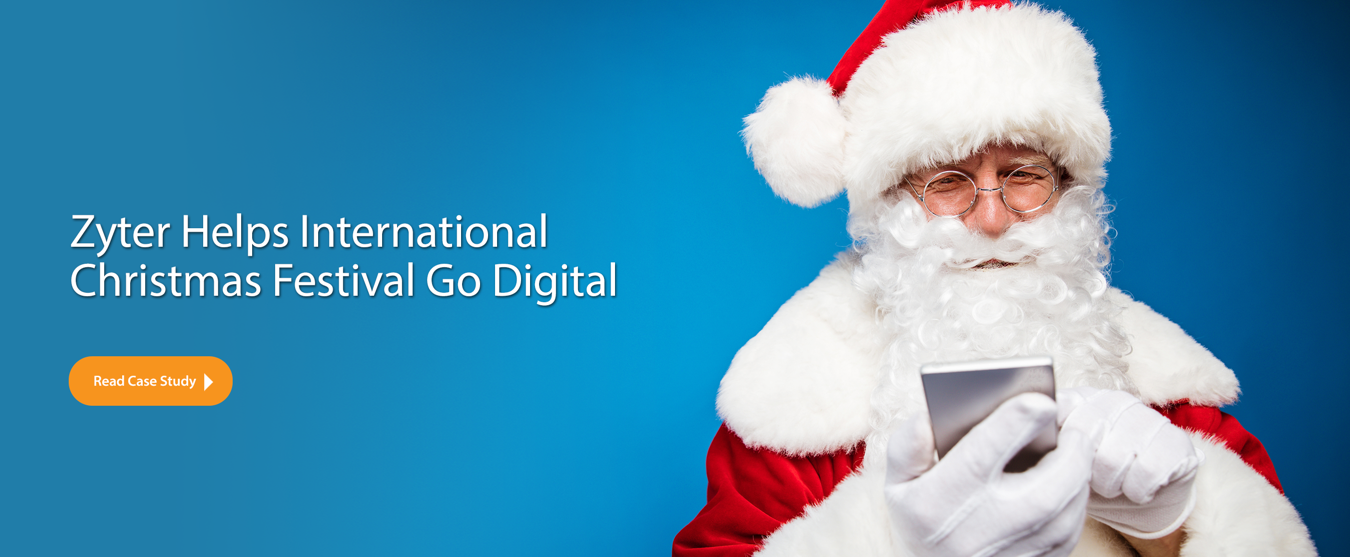 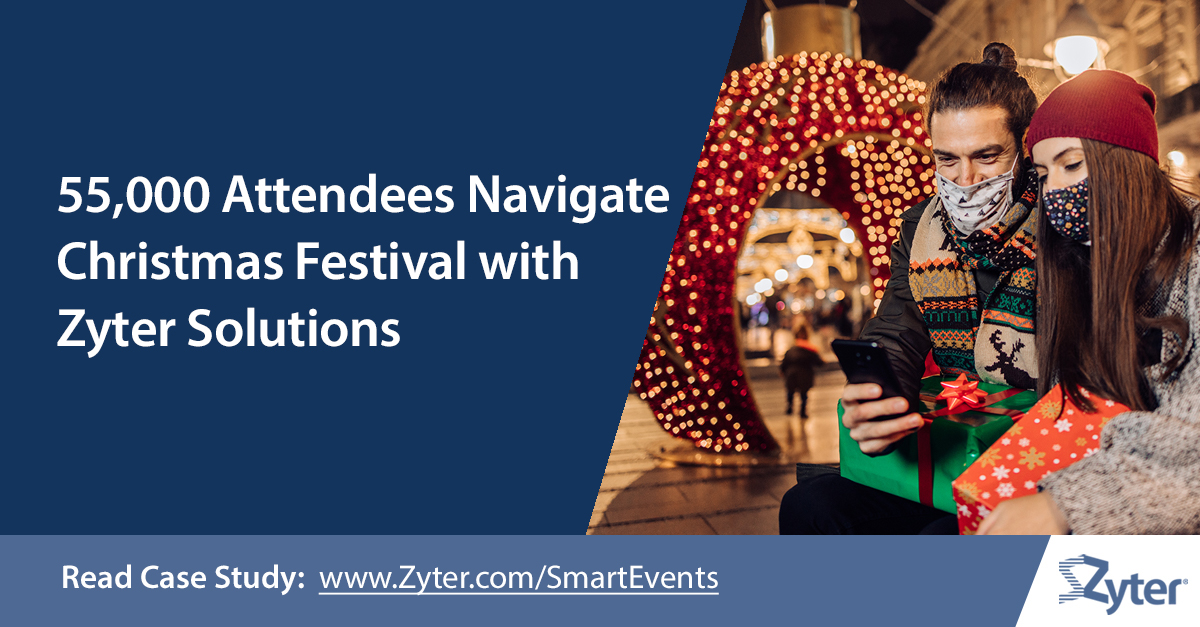 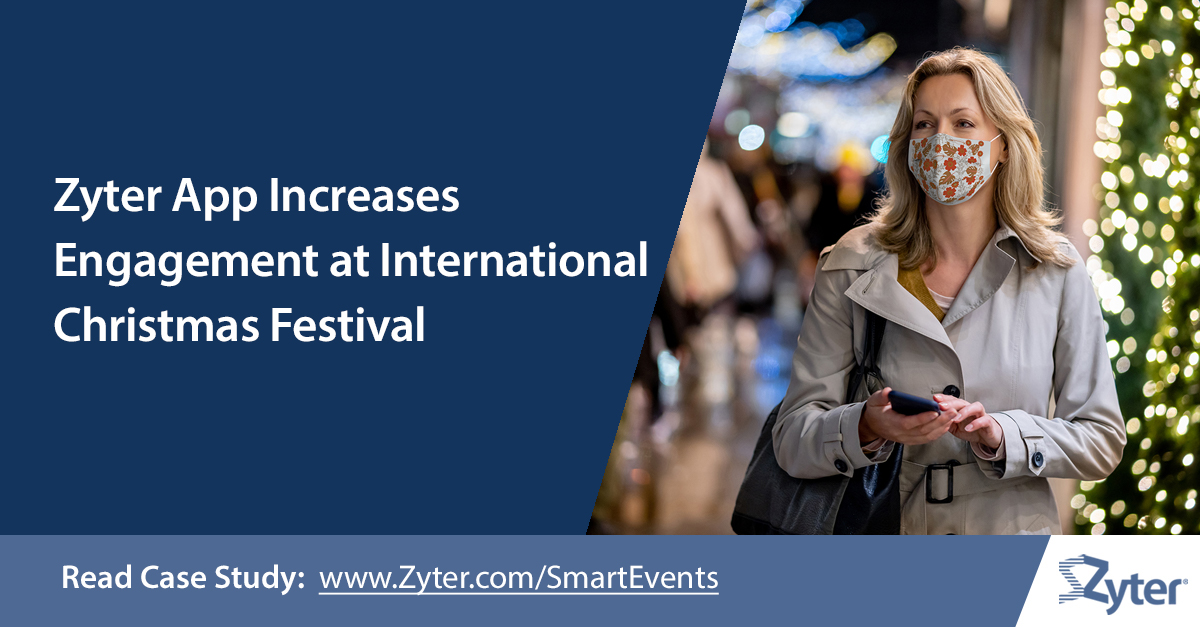 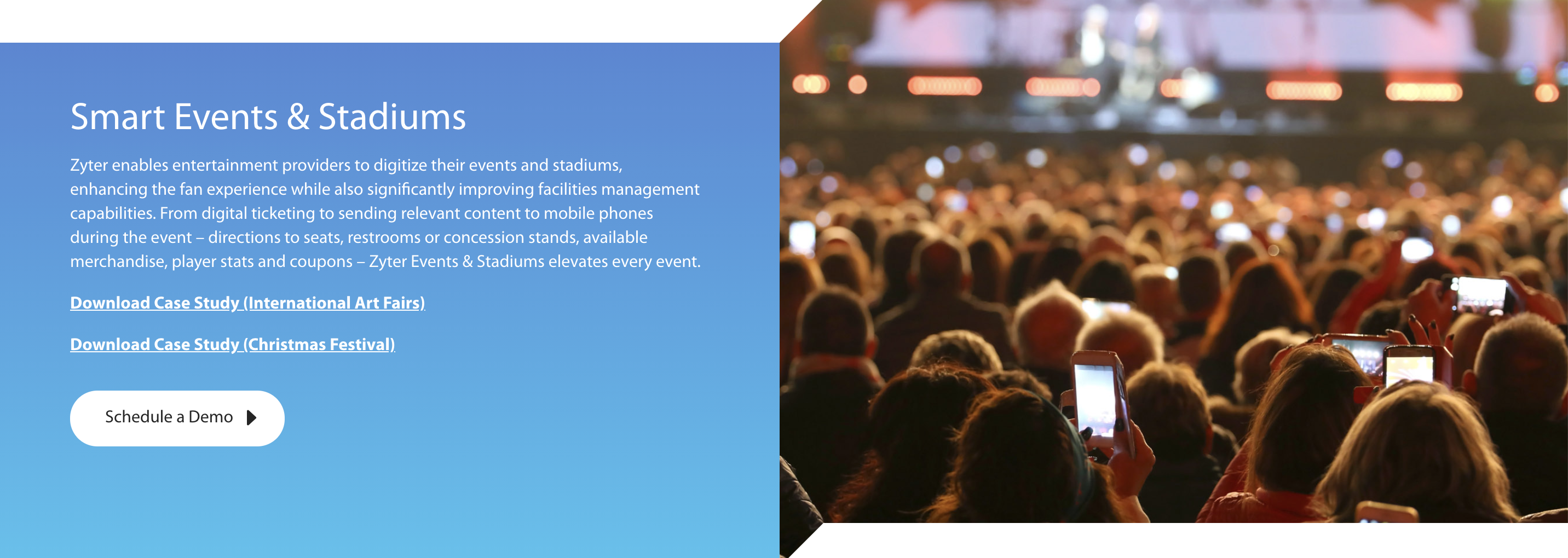 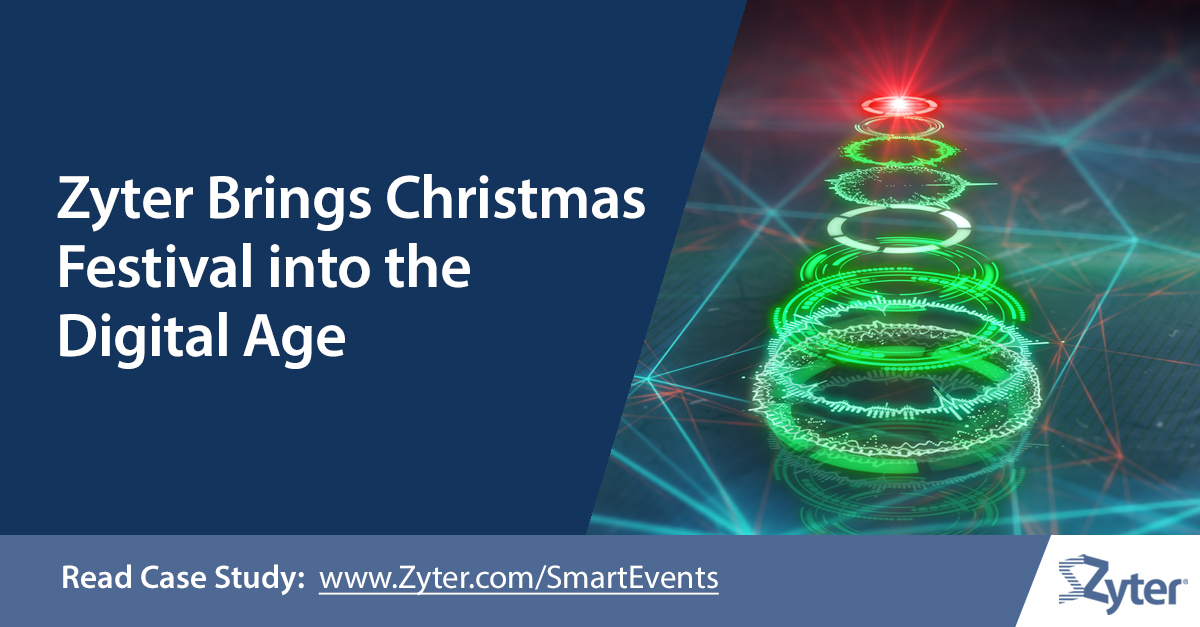 Zyter Smart Schools Case Study
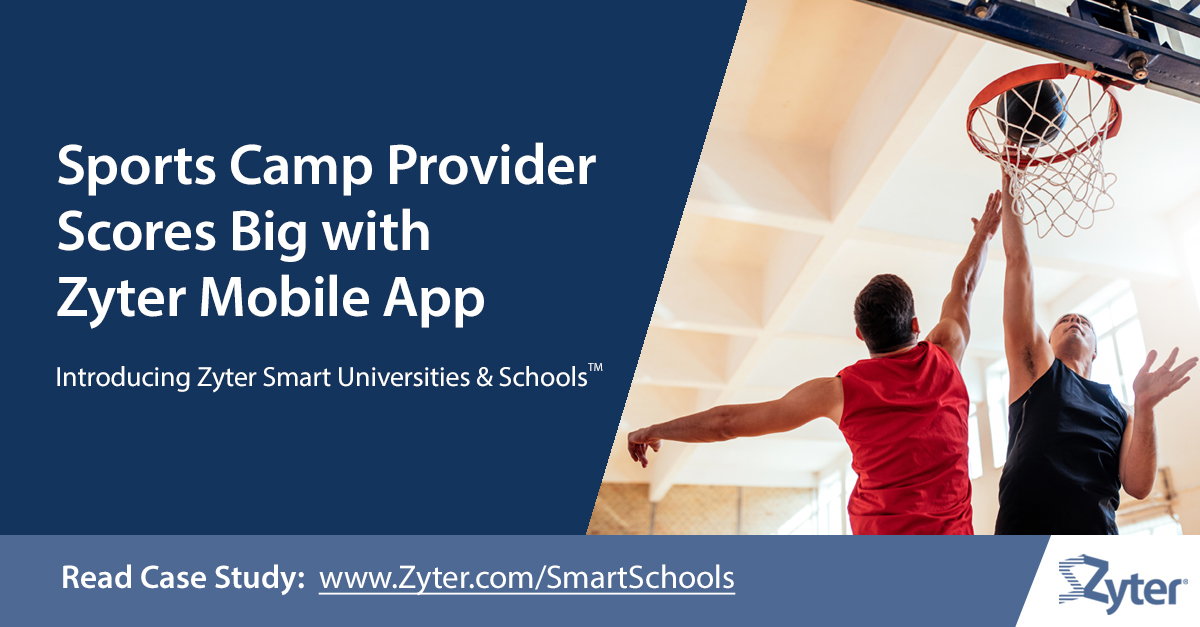 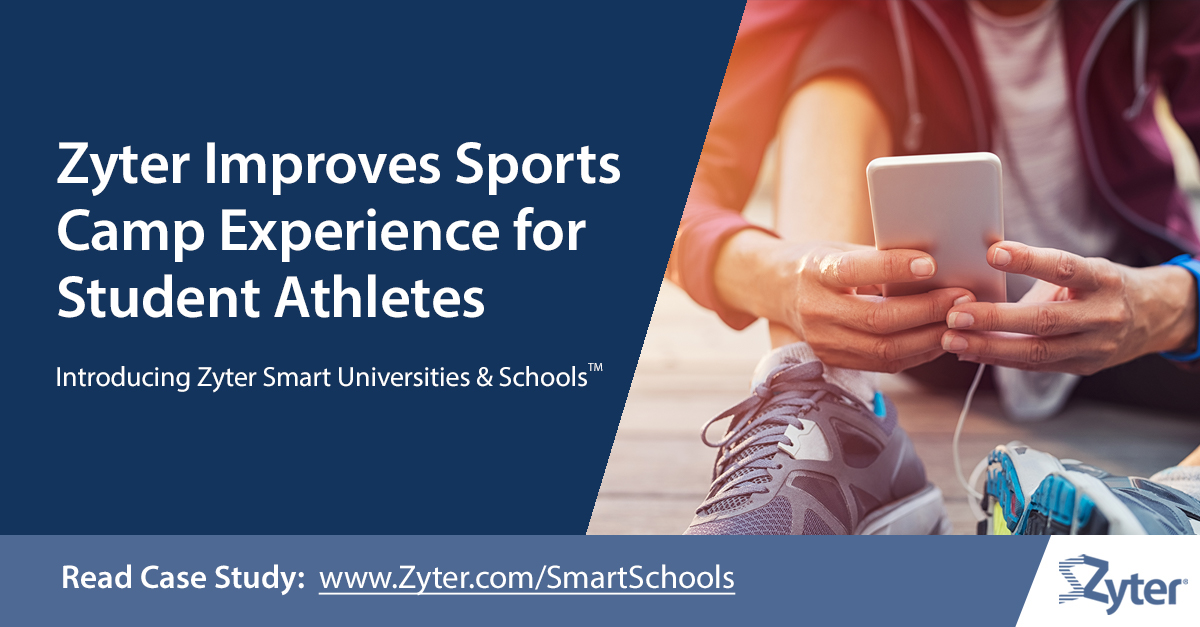 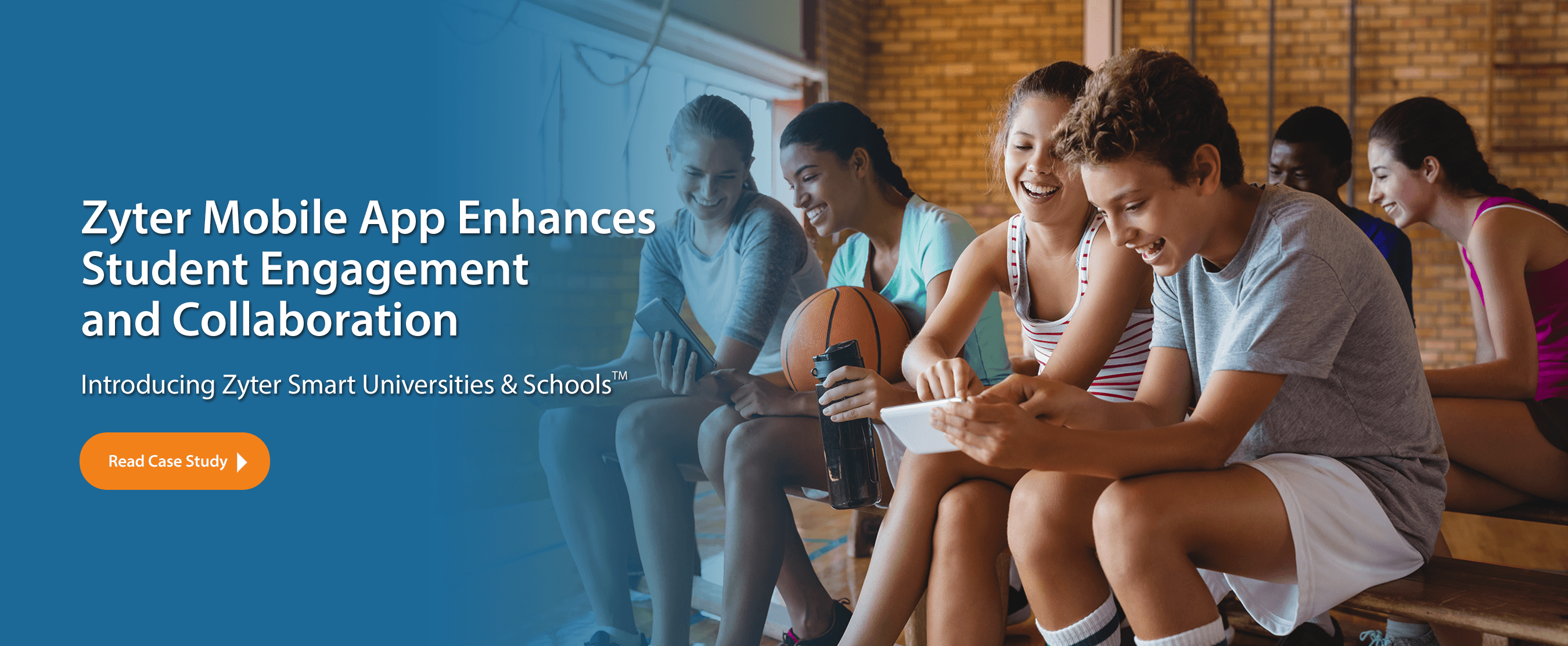 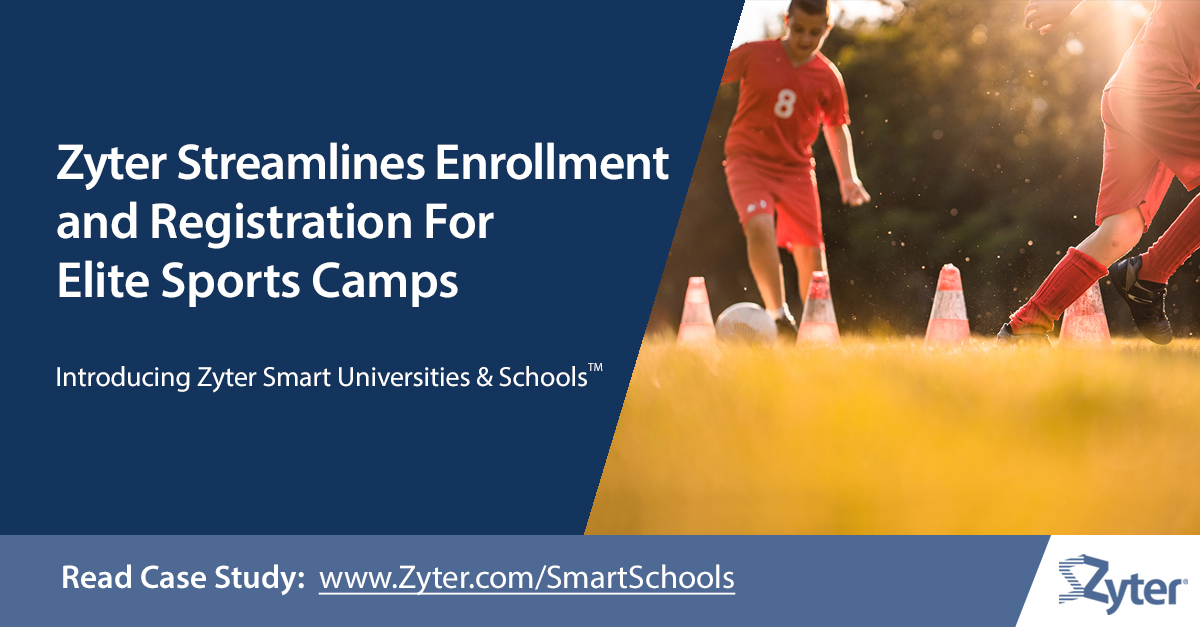 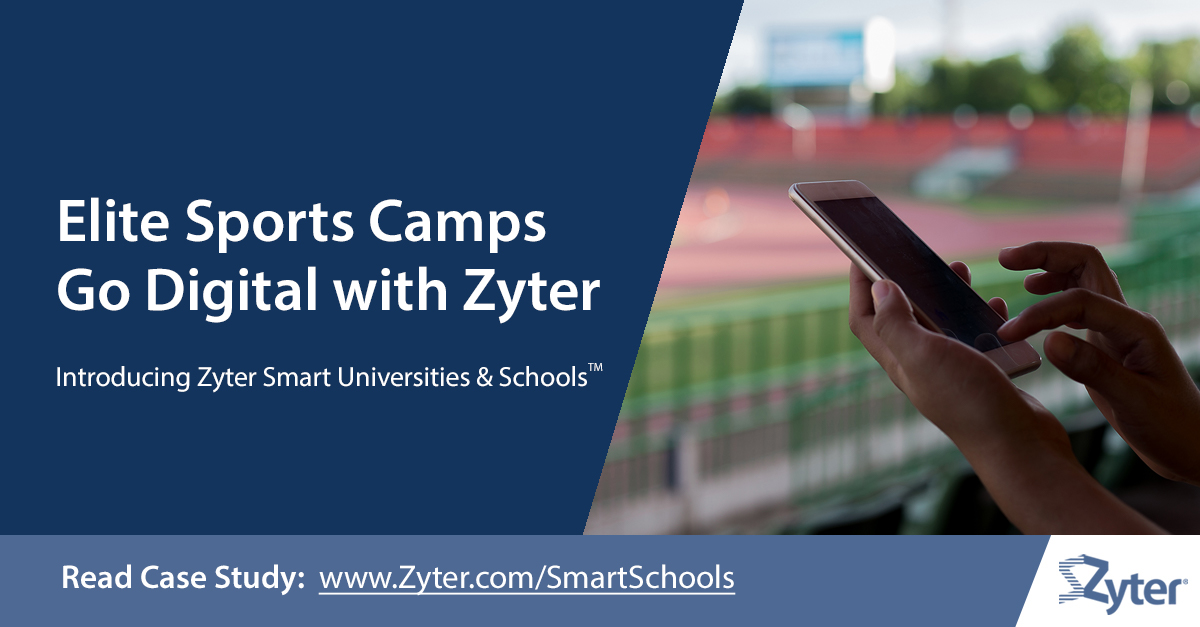 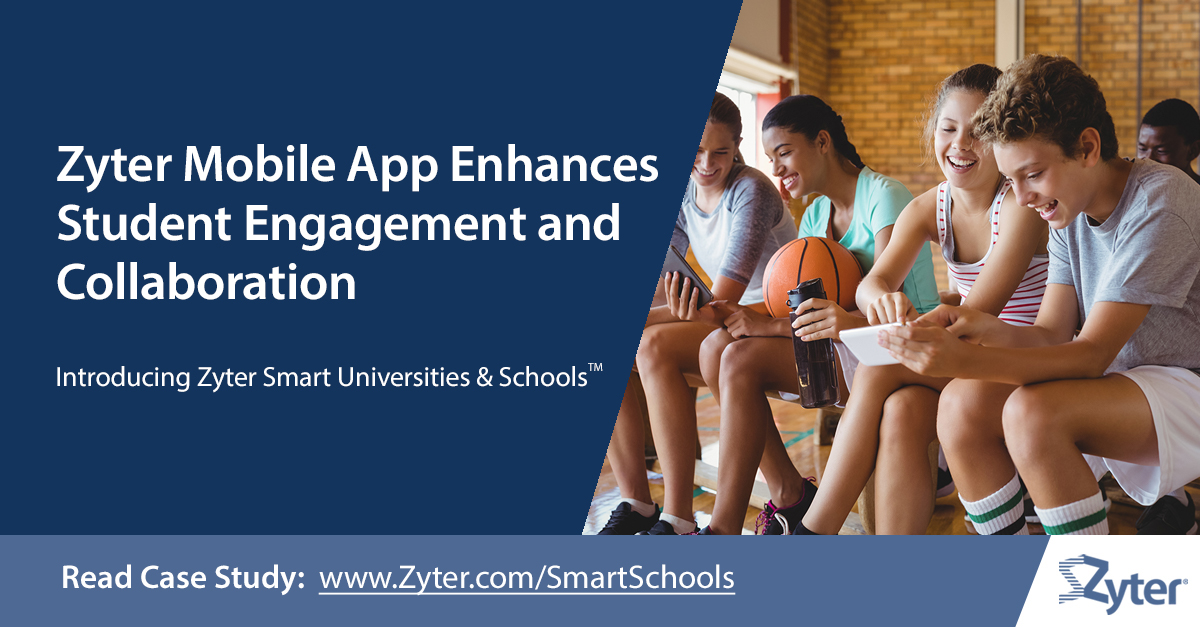 Zyter Smart Logistics Launch
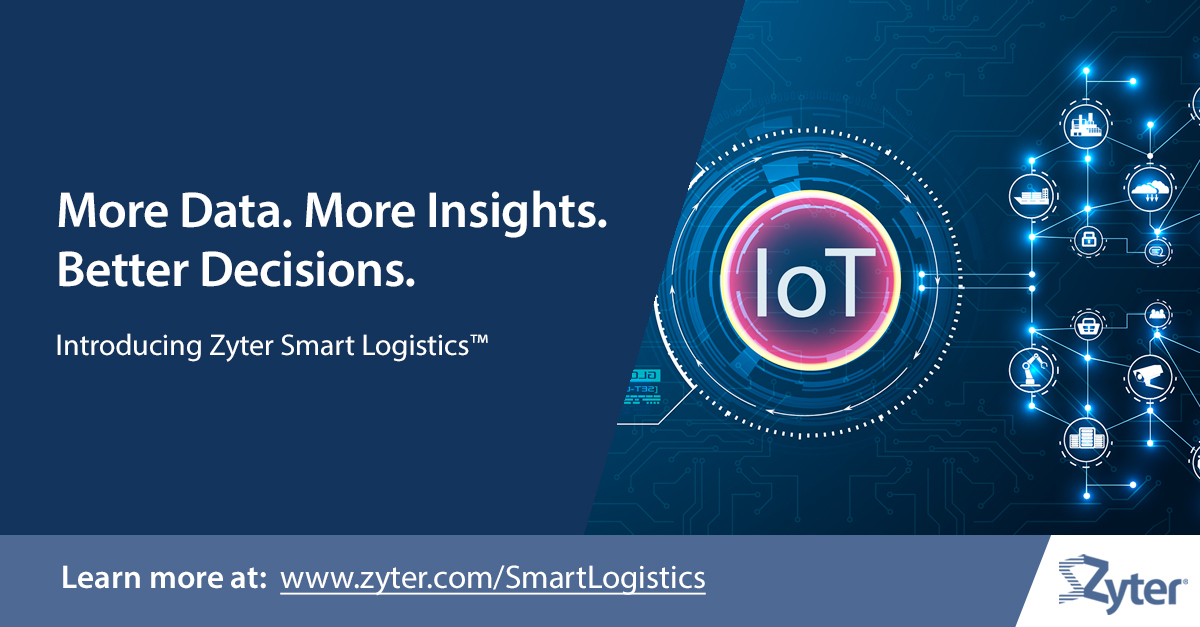 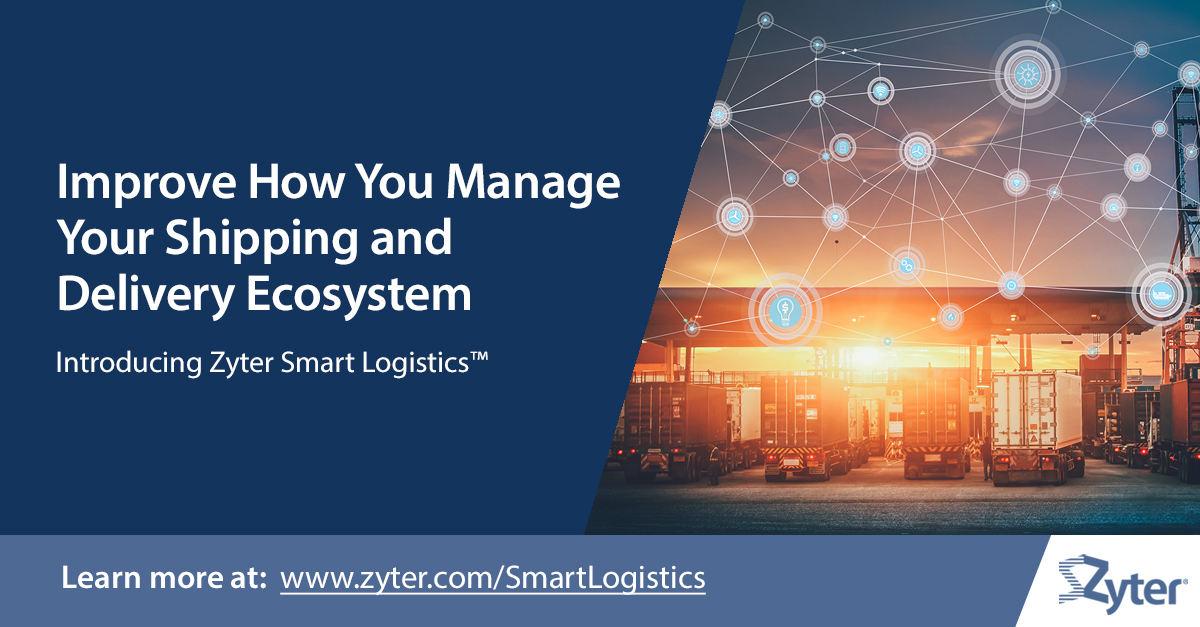 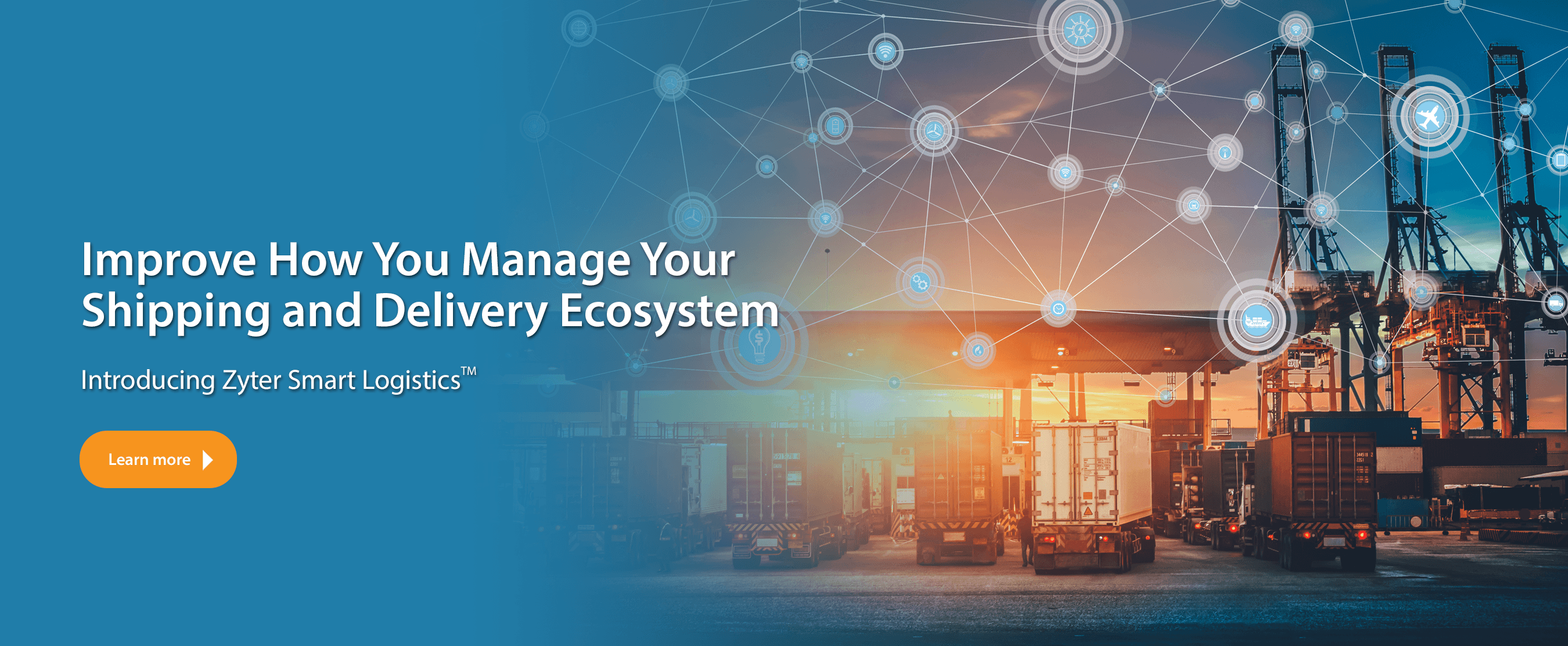 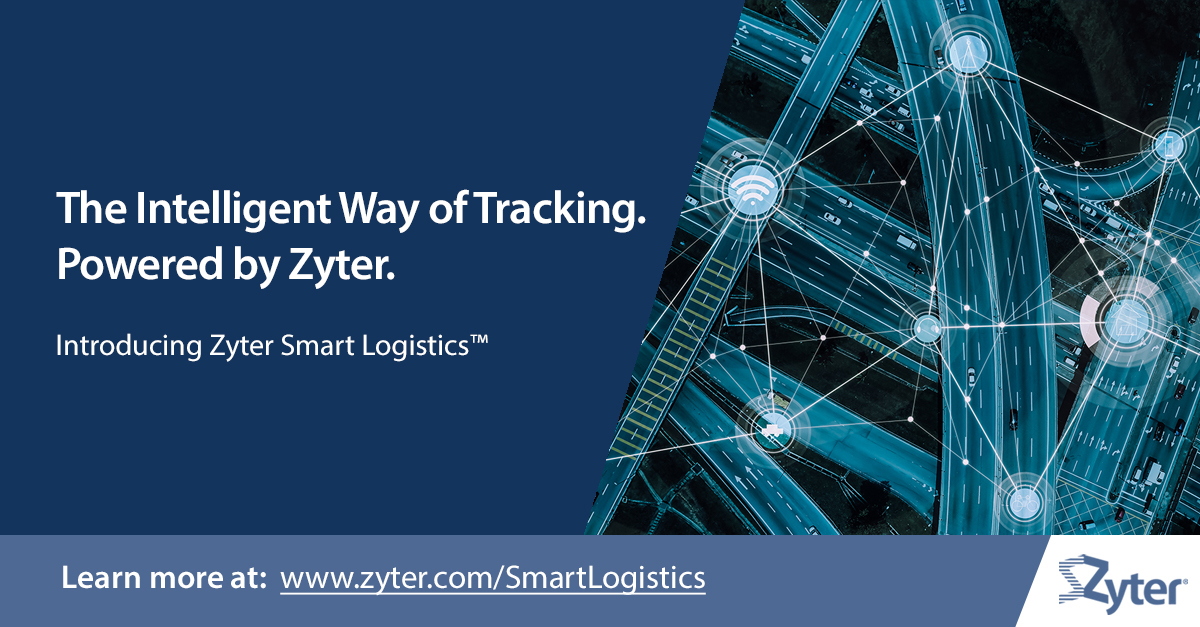 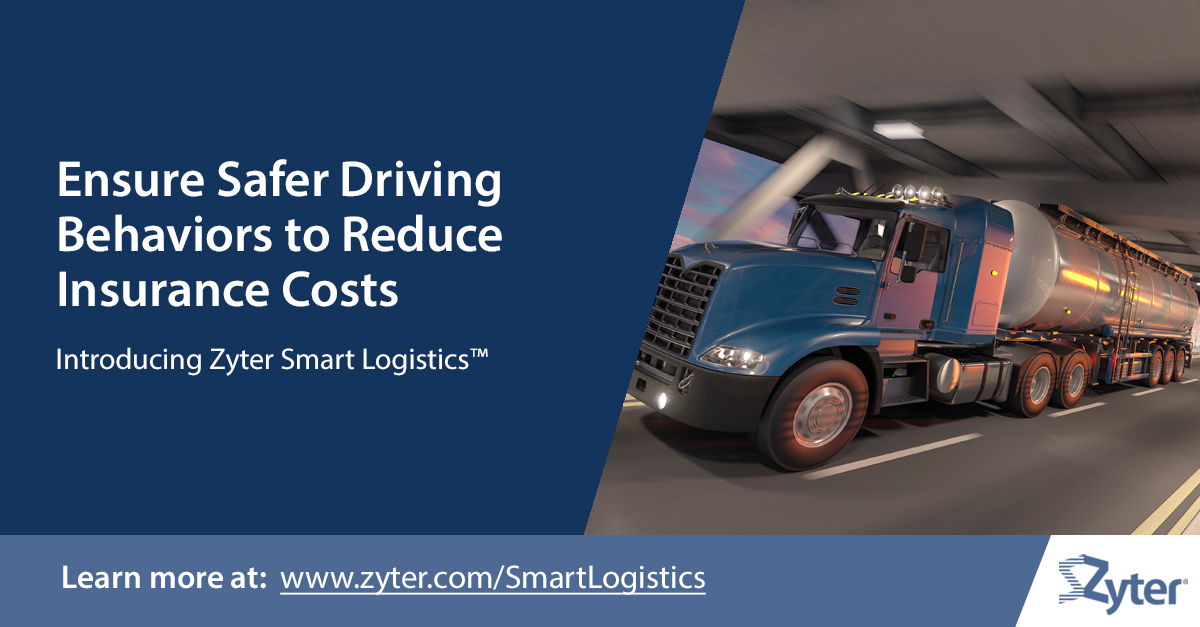 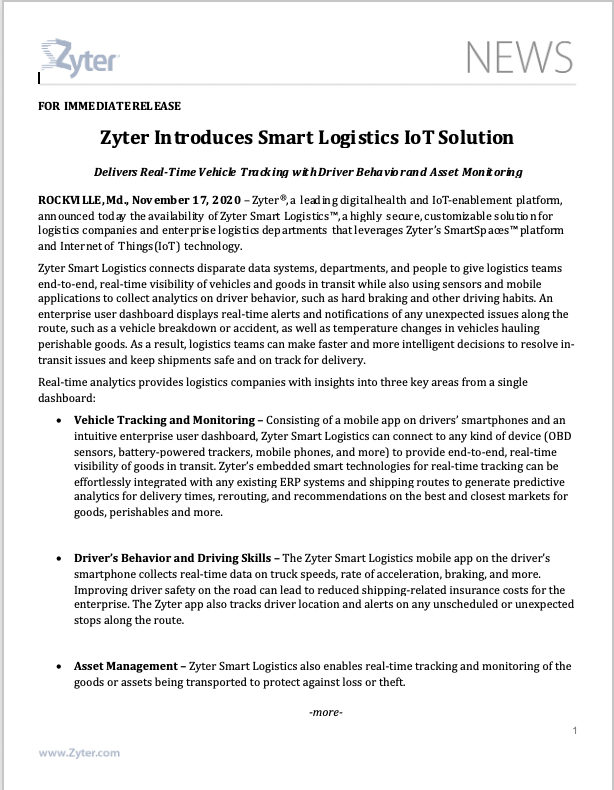 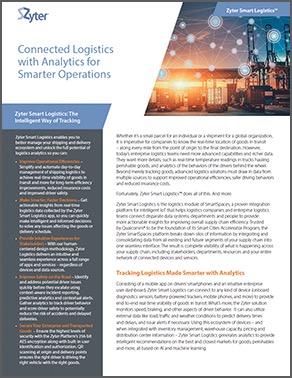 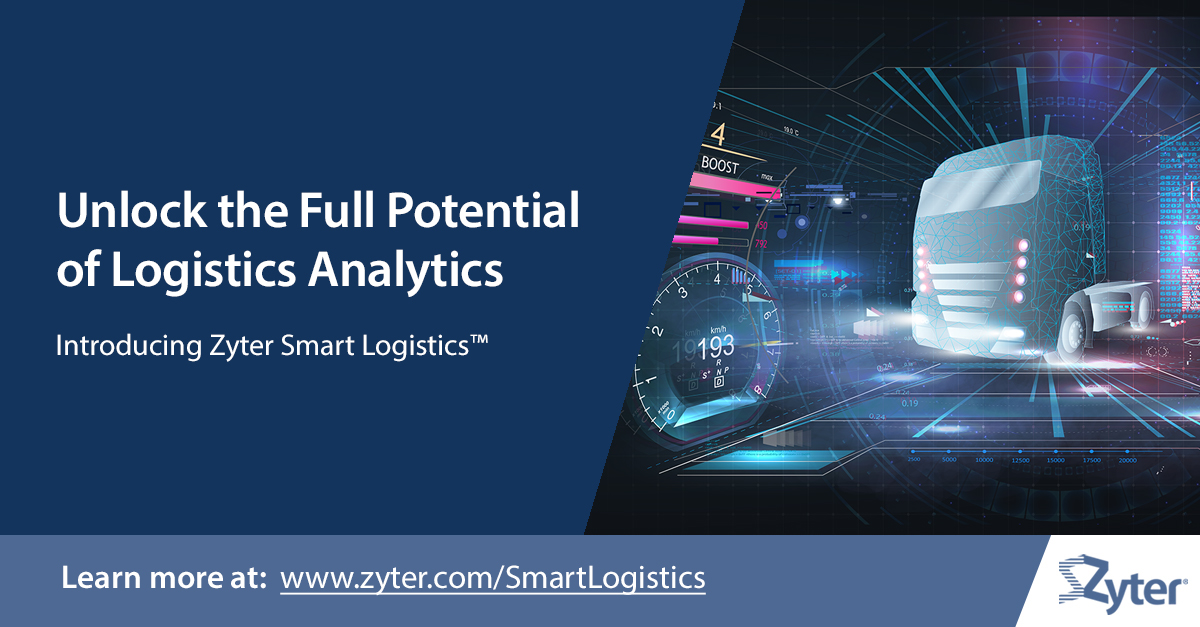 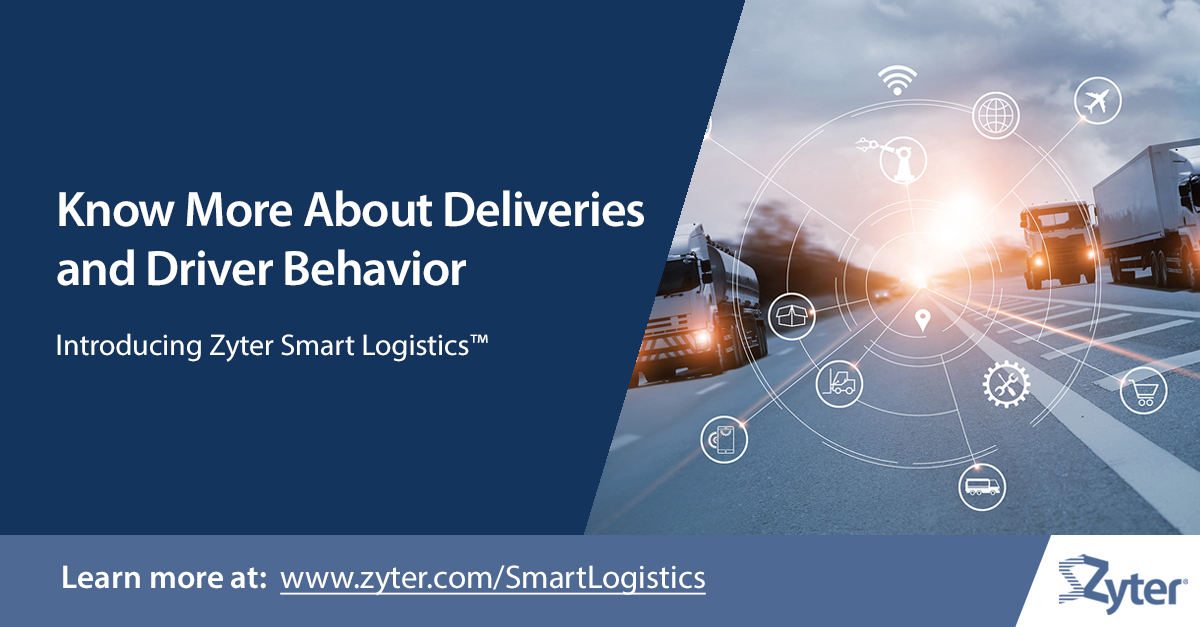 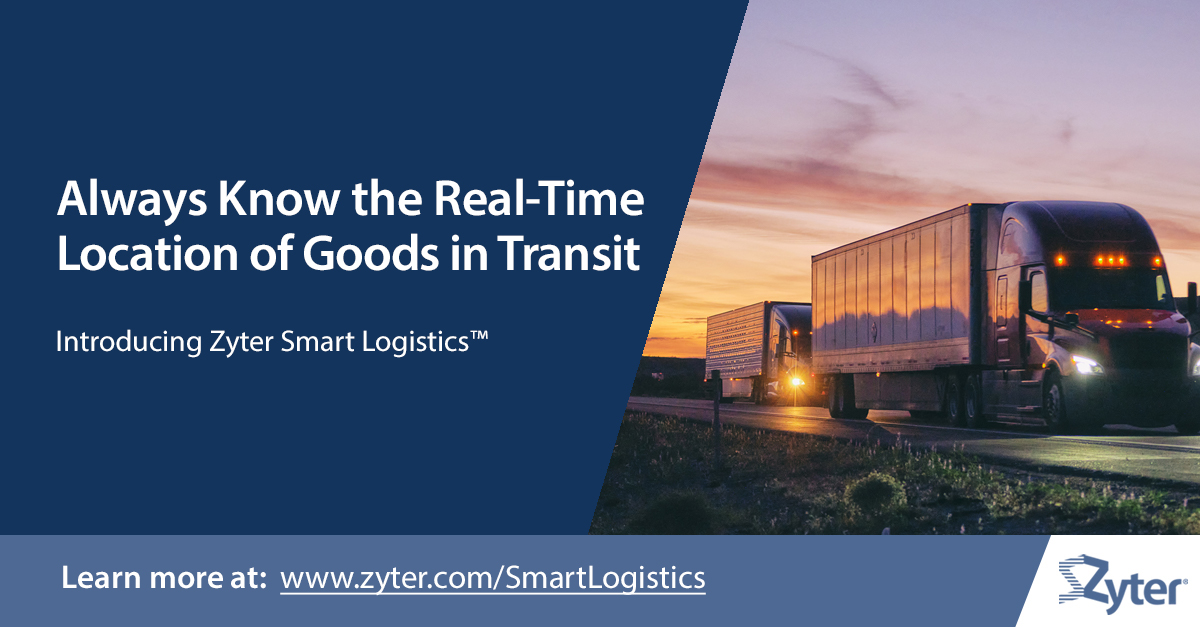 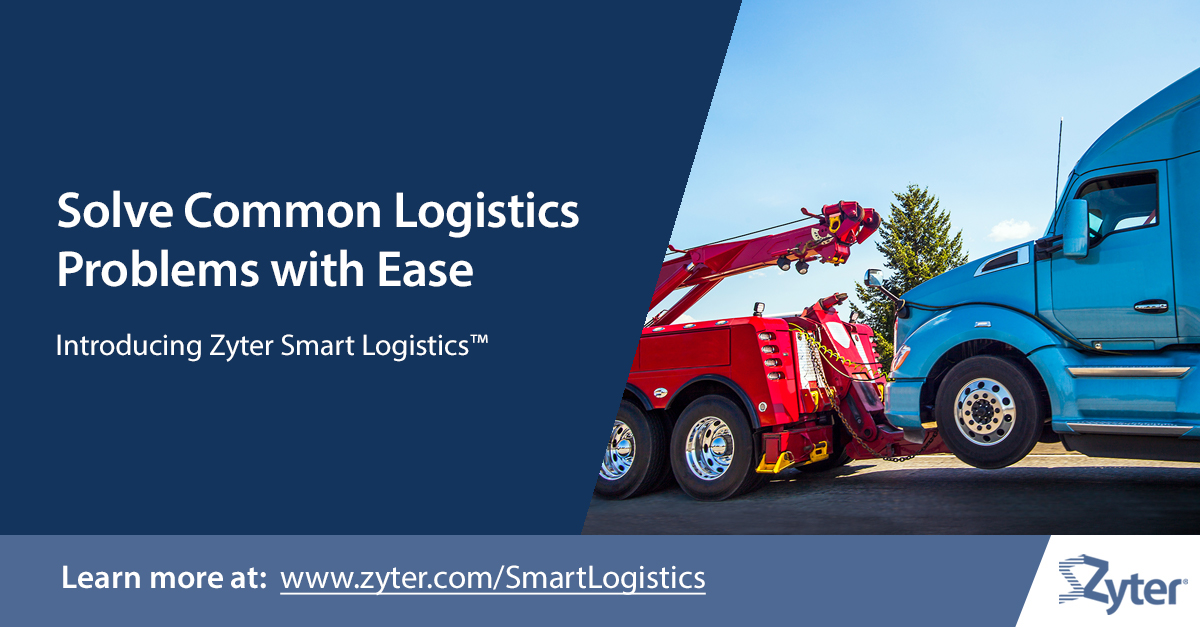